SafetyKit ski/snowboard
Entreprise, événement, date
Dévalez la piste en toute sécurité!
Nombre de personnes blessées par discipline sportive, population résidante suisse (Ø 2017–2021)
2
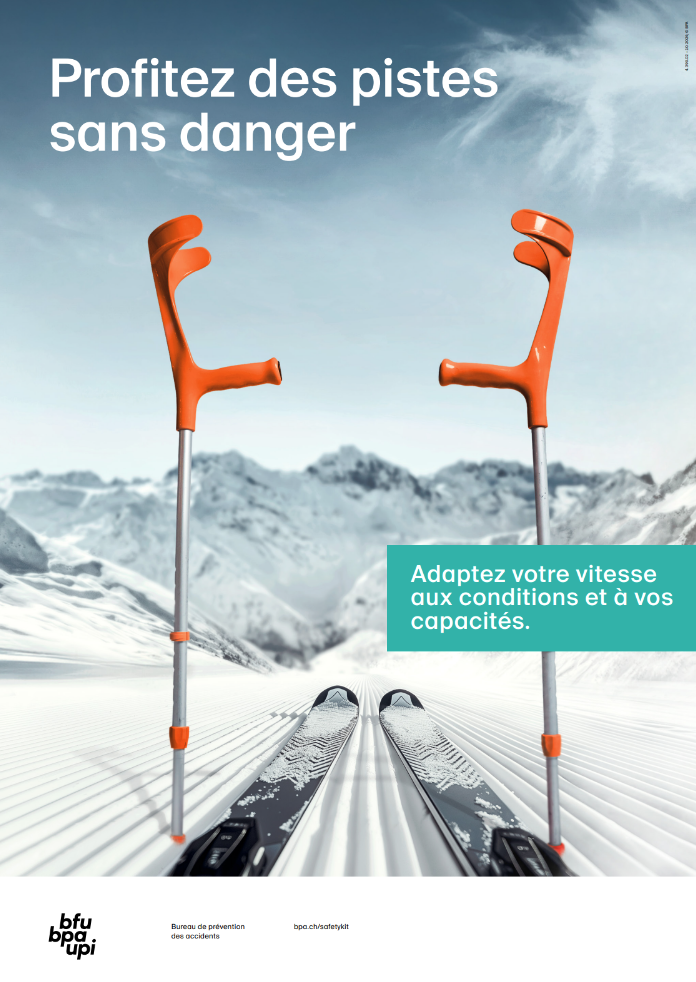 Plus de 90 % des accidents de ski ou de snowboard sont causés par les personnes qu’ils touchent. 

Suivez nos conseils pour profiter pleinement des plaisirs de la glisse.
3
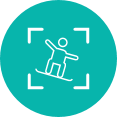 Connaître ses limites
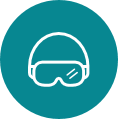 Se protéger
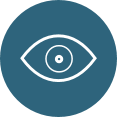 Ouvrir l’œil
4
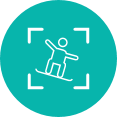 Connaître ses limites
5
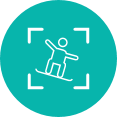 Connaître ses limites
Soyez prêt·e: adoptez le bon état d’esprit et échauffez-vous avant de vous élancer sur les pistes.
Renforcez la musculature du tronc et des jambes, et entraînez votre équilibre.
Suivez un cours pour améliorer votre technique.
Adaptez votre vitesse.
6
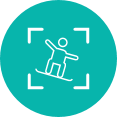 Adaptez votre vitesse.
Que ce soit à skis ou en snowboard, sur les lattes, on est bien plus rapide qu’on ne le pense: des pointes de vitesse de 50 km/h sont en effet vite atteintes! 
À cette allure, un choc contre un obstacle fixe est comparable à une chute de 10 mètres de haut.
7
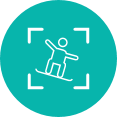 Connaître ses limites
Soyez prêt·e: adoptez le bon état d’esprit et échauffez-vous avant de vous élancer sur les pistes.
Adaptez votre vitesse. 
Faites des pauses
8
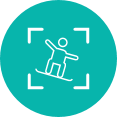 Connaître ses limites
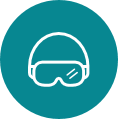 Se protéger
9
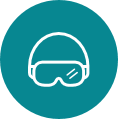 Se protéger
Portez un casque.
10
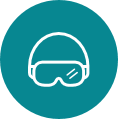 Casque de ski ou de snowboard
Essayez le casque avant de l’acheter. Il ne doit ni serrer, ni bouger.
Même avec un masque, le casque doit être bien confortable sans serrer ni bouger.
Réglez les lanières en laissant l’espace d’un doigt entre celles-ci et le menton.

 Les modèles munis d’un système d’amortissement des forces de rotation, tel que MIPS ou WaveCel, protègent encore mieux la tête.
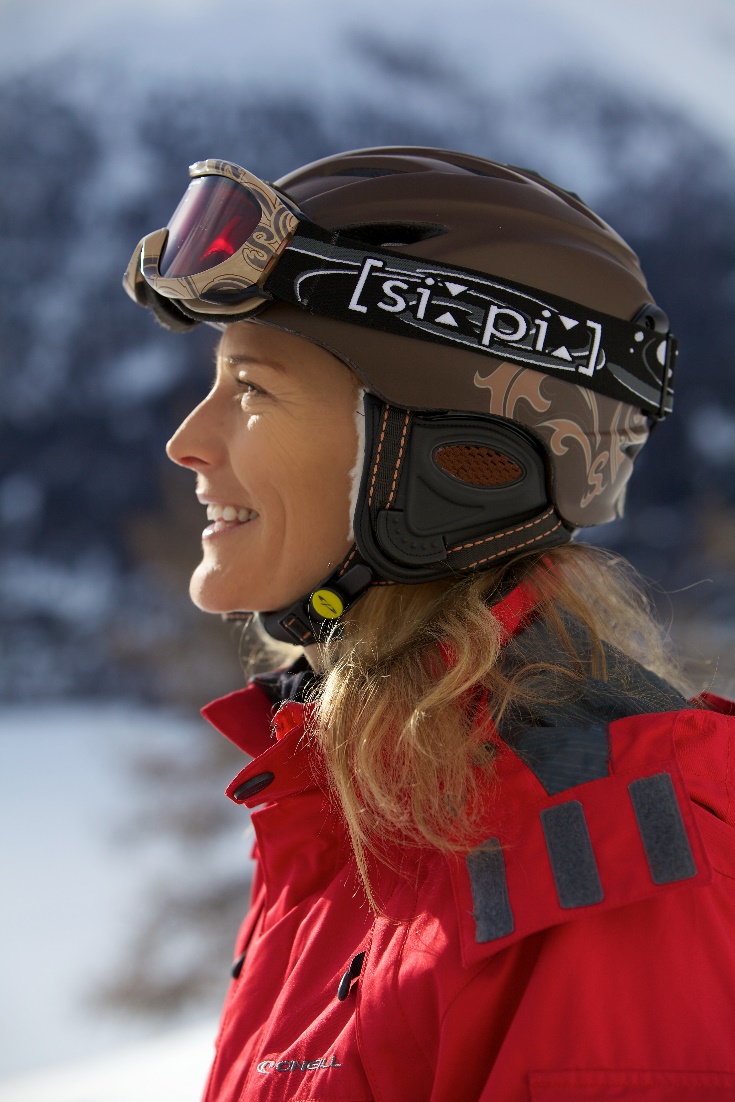 11
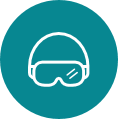 Se protéger
Portez un casque.
Protégez votre corps.
12
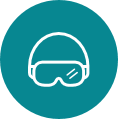 Protections corporelles
Protège-poignets pour les débutantes et débutants en snowboard
Protection dorsale, surtout dans les snowparks
Lentilles de contact ou lunettes de vue
Masque de ski avec protection UV
Vêtements fonctionnels
13
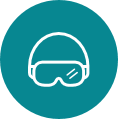 Se protéger
Portez un casque.
Protégez votre corps.
Contrôlez vos skis ou votre snowboard.
14
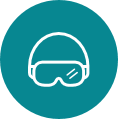 Ski et snowboard
Prenez soin de vos lattes ou de votre planche. Affûtez les carres et fartez la semelle.
Remplacez les éléments défectueux.
Snowboardeuses et snowboardeurs: réglez bien vos fixations et resserrez les vis.
Skieuses et skieurs: faites régler et contrôler vos fixations tous les ans dans un magasin spécialisé.
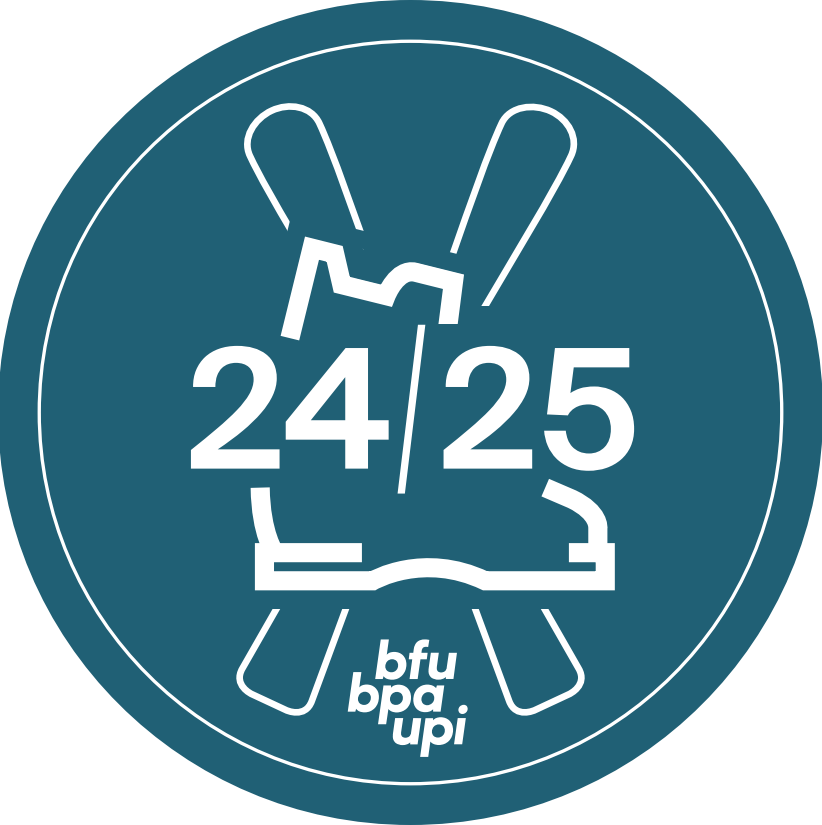 15
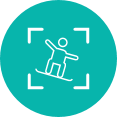 Connaître ses limites
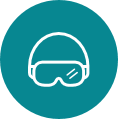 Se protéger
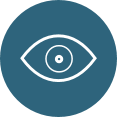 Ouvrir l’œil
16
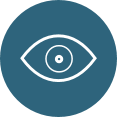 Ouvrir l’œil
Laissez suffisamment d’espace aux autres personnes (règles 1, 3, 4, 5 de la FIS).
Arrêtez-vous à un endroit visible.
Respectez le balisage et la signalisation.
17
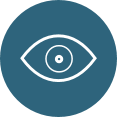 Les règles d’or sur les pistes
Sur les pistes et dans les snowparks, les règles de conduite de la Fédération internationale de ski (FIS) et les directives de la Commission suisse pour la prévention des accidents sur les descentes pour sports de neige (SKUS) s’appliquent.
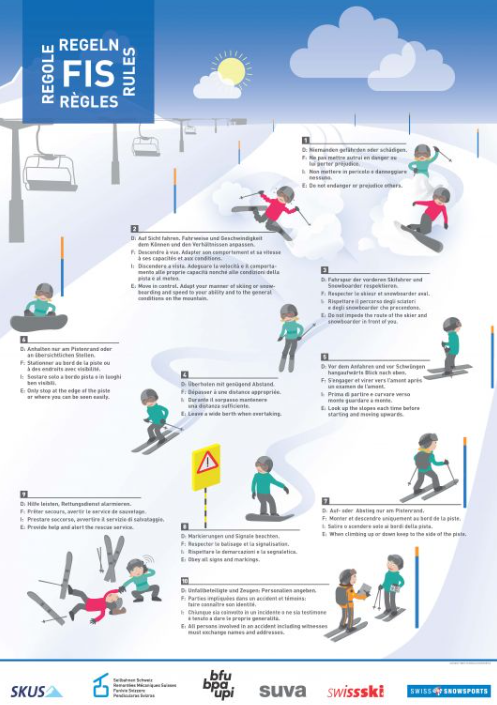 18
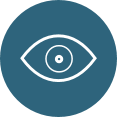 Règles de la FIS
1. 	
Ne pas mettre autrui en danger ou lui porter préjudice.
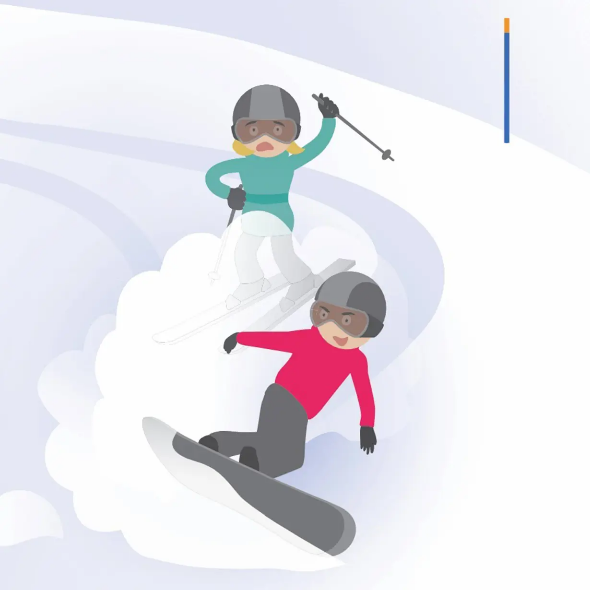 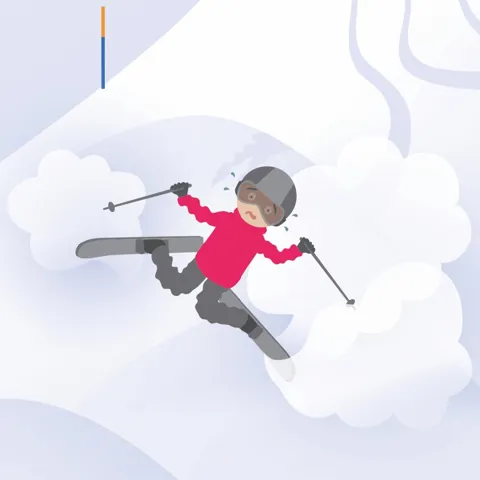 2. 	
Descendre à vue. Adapter son comportement et sa vitesse à ses capacités et aux conditions.
3. 	
Respecter la skieuse ou le skieur et la snowboardeuse ou le snowboardeur aval.
4. 	
Dépasser à une distance appropriée.
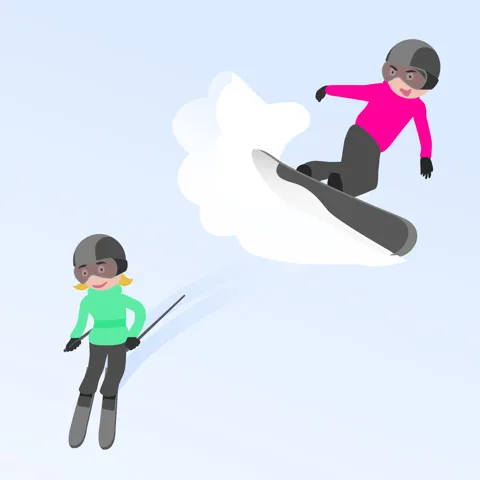 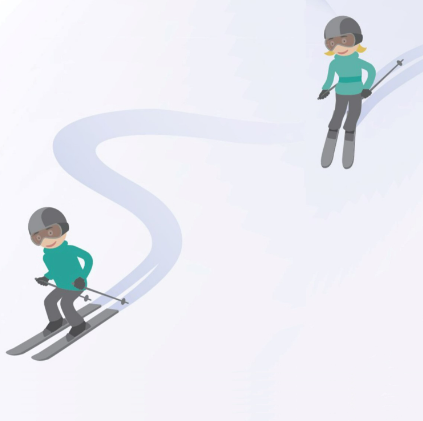 19
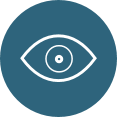 Règles de la FIS
5. 	
S’engager et virer vers l’amont après un examen de l’amont.
6. 	
Stationner au bord de la piste ou à des endroits avec visibilité.
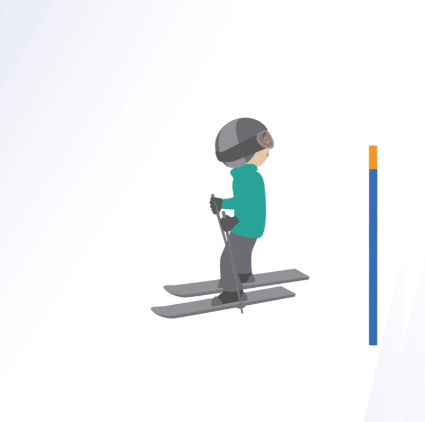 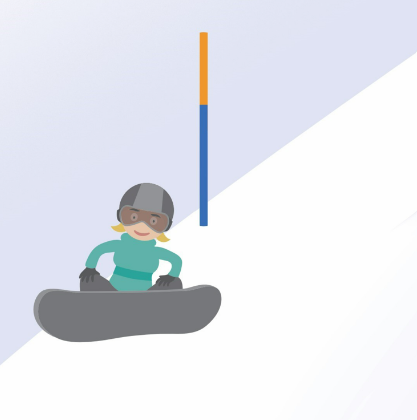 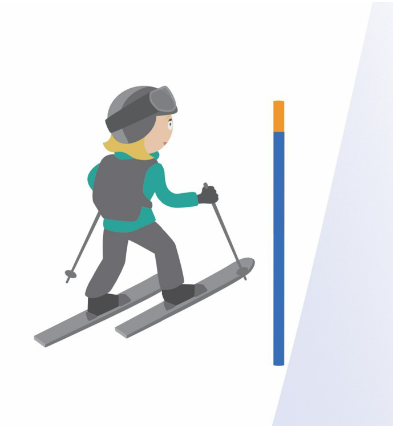 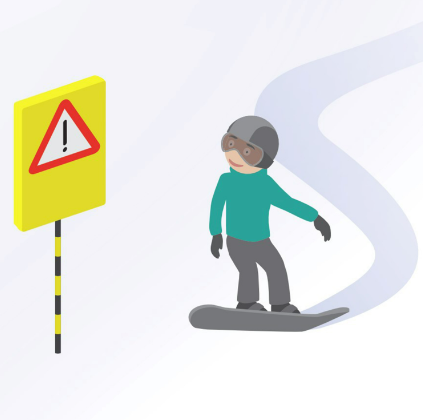 7. 	
Monter et descendre uniquement au bord de la piste.
8. 	
Respecter le balisage et la signalisation.
20
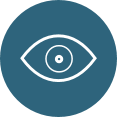 Règles de la FIS
9. 	
Prêter secours, avertir le service de sauvetage.
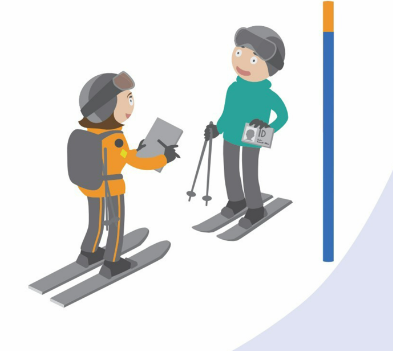 10. 	
Parties impliquées dans un accident et témoins: faire connaître son identité.
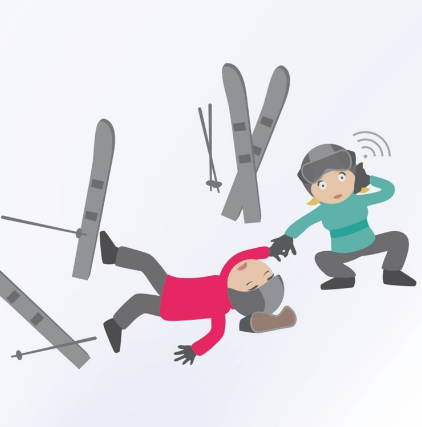 21
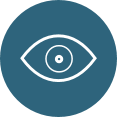 Règles de la SKUS
1. 	Retournez toujours le snowboard (fixations dans la neige) lorsque vous le posez.
2. 	Aux téléskis et télésièges, détachez la jambe arrière de la fixation.
22
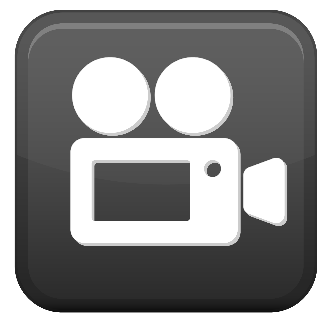 Vidéo «Dévaler les pistes en toute sécurité.»
23
Hors-piste: les principaux conseils
Pour évoluer dans la poudreuse, utilisez les itinéraires sécurisés et balisés en jaune.
Si vous souhaitez quitter les itinéraires sécurisés, suivez un cours d’avalanche au préalable et/ou…
... faites-vous guider par une personne ayant des connaissances en la matière.
Informez-vous sur les conditions actuelles.
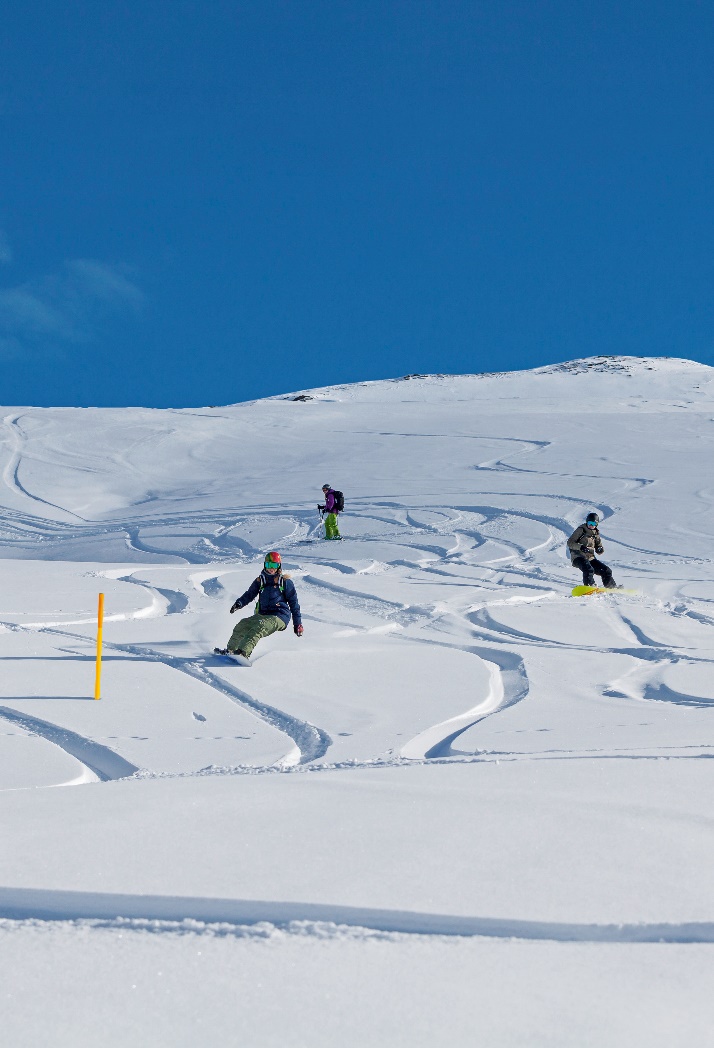 24
Hors-piste: les principaux conseils
Emportez un téléphone portable et l’équipement d’urgence: détecteur de victimes d’avalanche (DVA), sonde et pelle.
Un sac à dos airbag anti-avalanche est recommandé.
25
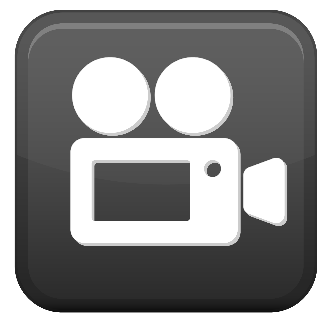 Vidéo «Plus de sécurité dans la poudreuse»
26
Plus d’informations
Vous trouverez d’autres conseils en matière de prévention sur bpa.ch.
27